Ελάτε να παίξουμε
Ποιος θα  φέρει πιο γρήγορα αυτό που δείχνει εικόνα. Ξεκινάμε μόλις χτυπήσει το ταμπουρίνο
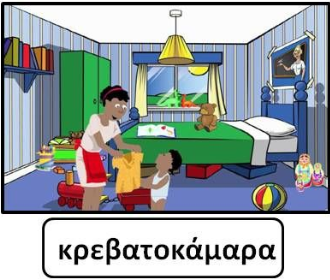 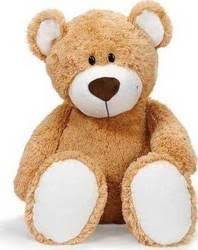 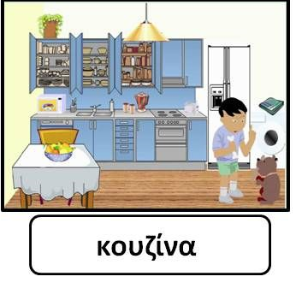 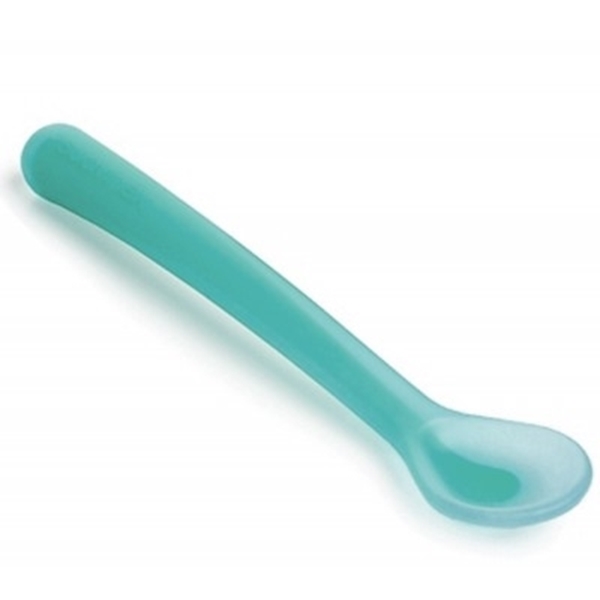 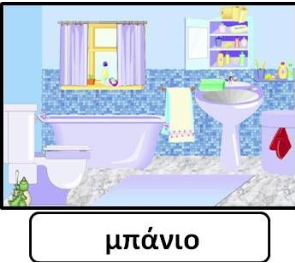 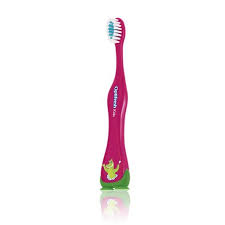 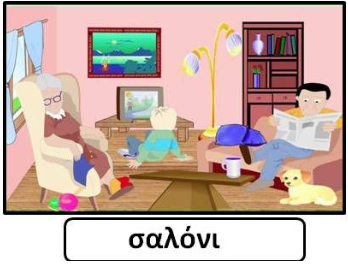 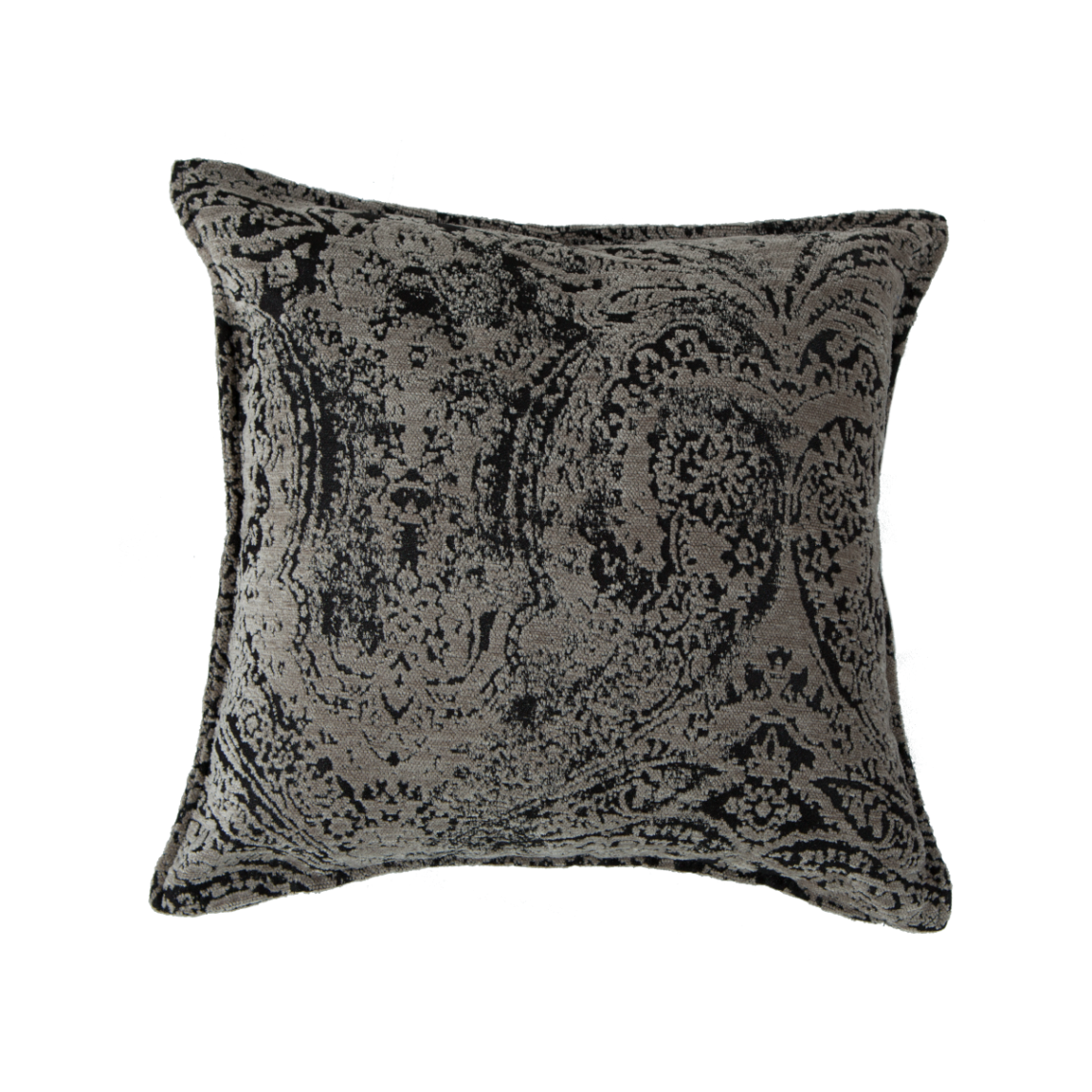 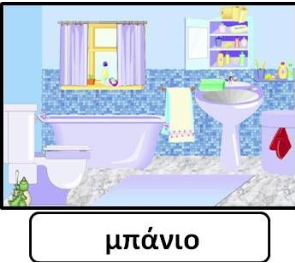 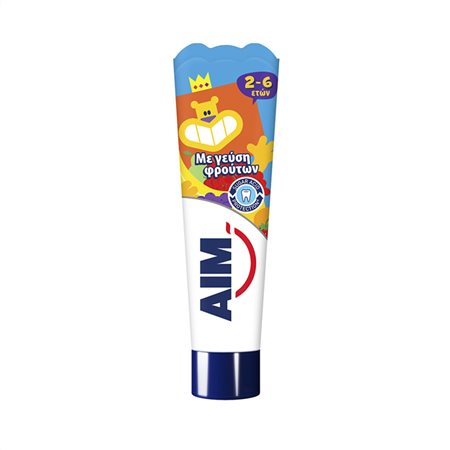 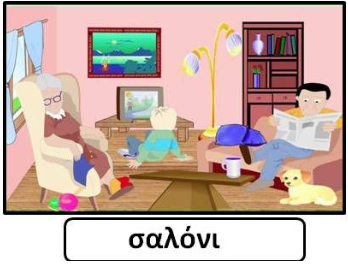 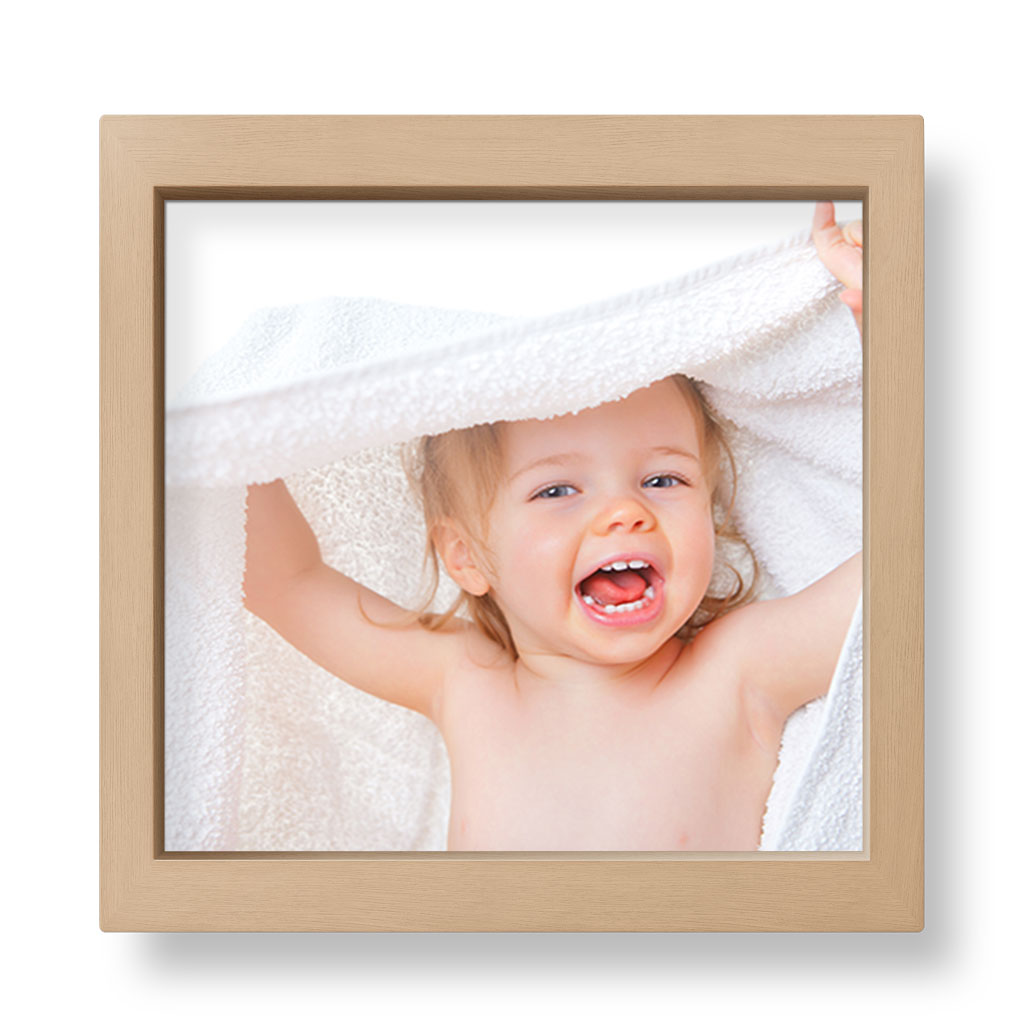 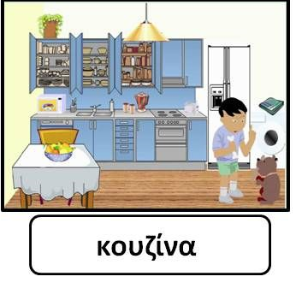 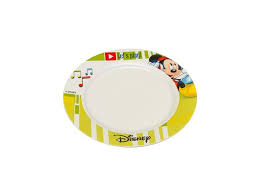 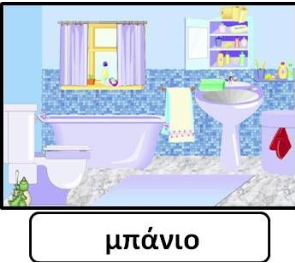 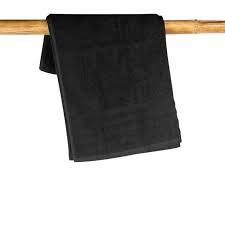 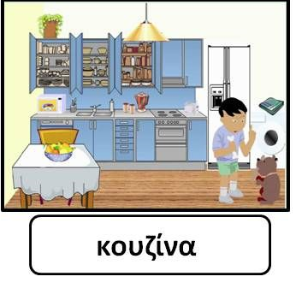 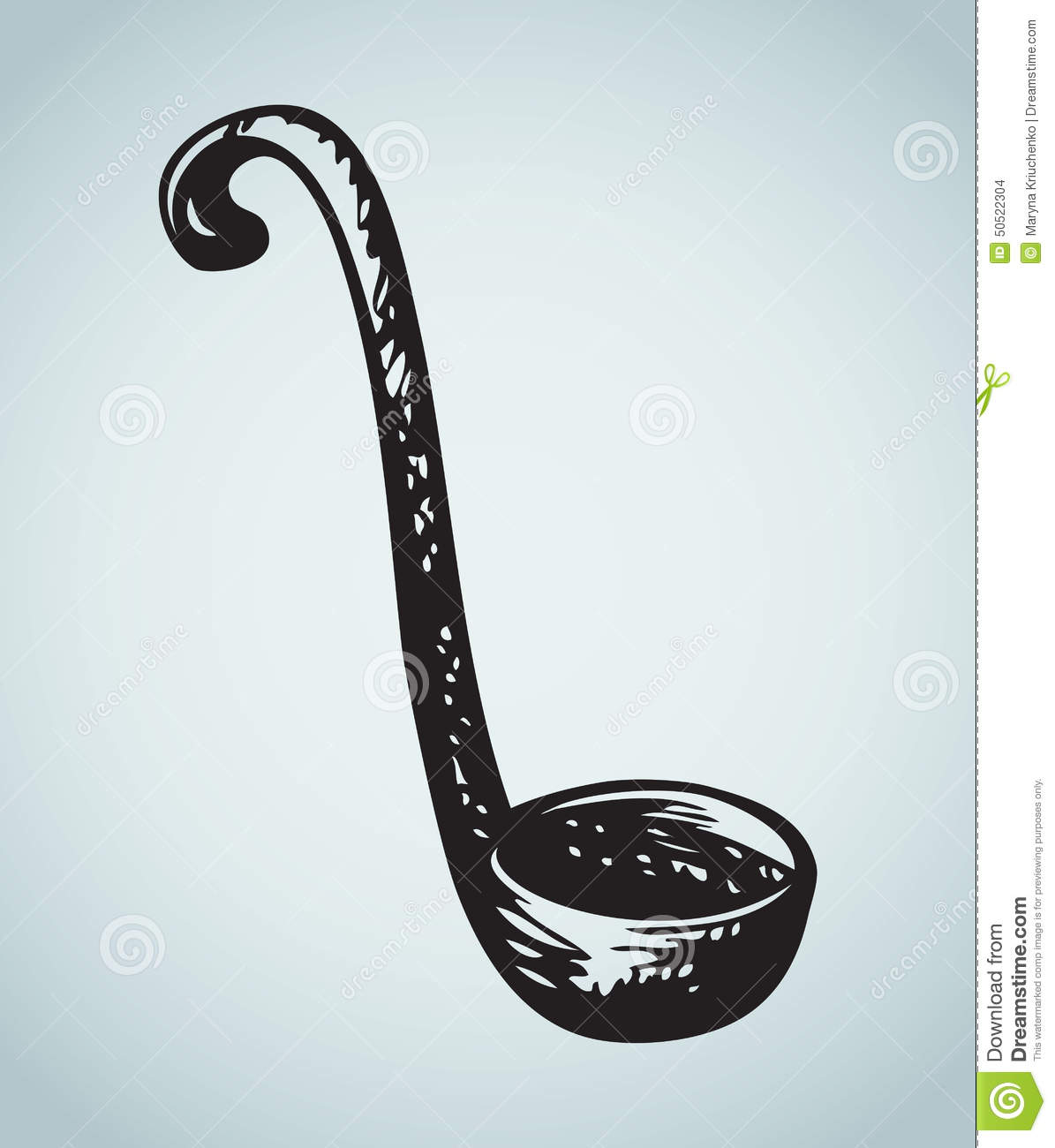